Disorders of heme biosynthesis, clinical features and laboratory findings in prophyriasDr. Saman Hosseini29.10.2013, Imam Khomeini University Hospital
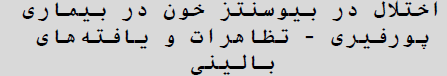 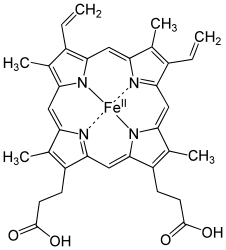 Clinical aspects of the acute attackillustrated by two different cases
Case 1: The unknown AIP gene carrier	• Stress	• Lack of sleep	• AlcoholAt admission to emergency ward:	 • 2 days history of abdominal pain	 • Constipation	 • Circulatory stable	 • Free from fever	 • Laboratory workup:		→ CRP,Creatinine, B-Hb – within normal range		 → Hyponatremia 126-130 mmol/L (137-147 mmol/L)		 → ALT 2,0 µkat/L (<0,76); AST 3,2 µkat/L (<0,61)Sent home
Case 1: continued 			Day 2 -3Readmission to emergency ward:	 ● sever abdominal pain	 ● CT scan “atypical appendicitis” or “Meckel’s diverticulitis”Admitted to surgical ward for observationLaparascopic appendectomy● Anesthesia: Thiopental, Sevoflurane, fentanyl, Suxamethonium● Patholigist assessment: No appendicitis
Case 1: continued 			Day 3 -6	Sever abdominal pain :	● Postoperative bleeding	● Reoperated (thiopental, sevoflurane) 	● Hyponatremia 113 – 106 mmol/L (137-147)	● Agitation and confusion	● Hypertension and tachycardiaDiagnosis??
Case 1: continued 				Day 7
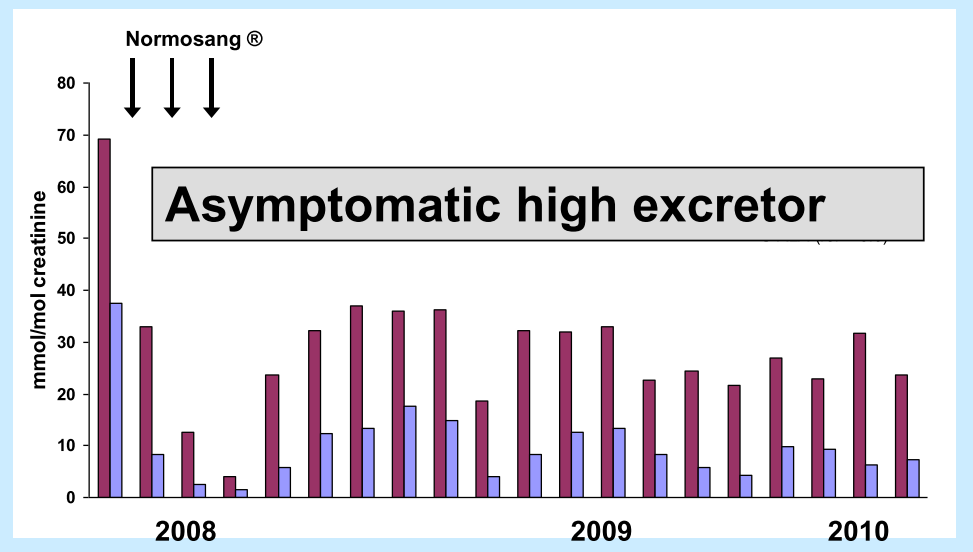 Case 2: the known AIP gene carrier	● two pregnancies (at age 32 and 35)	● asymptomatic high excretor since first pregnancy At admission to emergency ward: 	● 3.5 days with acute abdominal pain	● constipation	● circulatory stable	● free from fever	● Laboratory workup:		CRP, Creatinine, B-Hb – within normal range		U-HCG neg	● CT scan: obstipation
Case 2: the known AIP gene carrier	● two pregnancies (at age 32 and 35)	● asymptomatic high excretor since first pregnancy At admission to emergency ward: 	● color of urine? Slightly pink	● treated successfully with ketobemidon Diagnosis ObstipationSent home
Case 2: continued 				Day 2Readmission to emergency ward:	● severe abdominal pain	● dark urine 	● circulatory stable	● fever	● laboratory workup:			→ Routine tests normalReferred to Internal Medicine ward:	● glucose infusion	● ketobemidon 	● Acute attack discussed – no sample taken
Case 2: continued 				Day 3 - 4Looking for differential diagnosis:	● Referred to gynecologist	   Diagnosis : “Abdominal pain” 	● Referred to surgeon	   Hyponatremia is observed	   Diagnosis : “Obstipation”	●Urine sample takenLaboratory workup : high PBG excretion
Case 2: continued 				Day 4 - 8
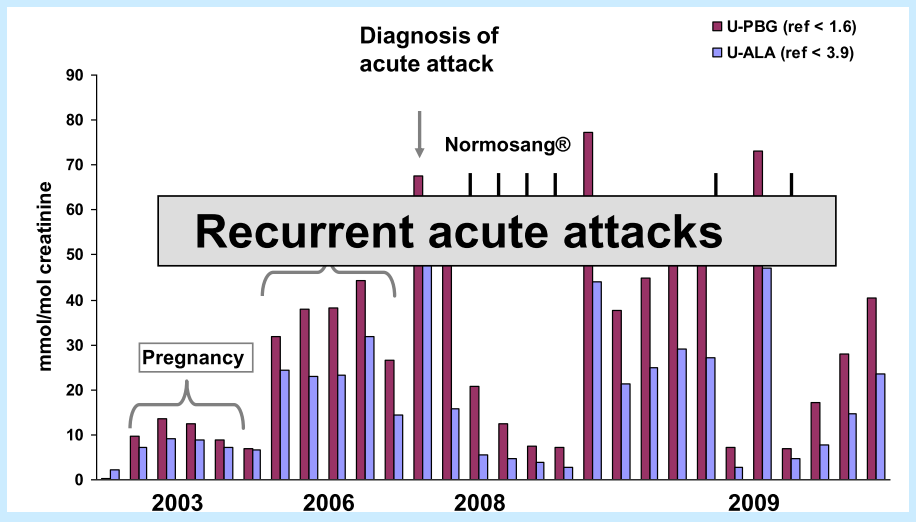 Case 3: the known porphyria family – undiagnosed patient	● 39 years, kidney disease since age 25	● Stable GFR until age 36	● At age 39 hypertension and hyperlipidemia were diagnosed	● Atorvastatin	● 1 month later admitted to hospital due to:		 → Abdominal pain since 2-3 days		 → Paratesia in lower extremities		 → Nausea, vomiting	● Diagnosis: Peripheral neuropaty		→ Amitriptylin and gabapentin		→ Dexofen and paracetamolReleased from Hospital
Case 3: continued 				1 – 3 months later	● Loss of weight	● Nausea, vomiting	● Readmitted to hospital		 →muscle numbness		 →CPK 176 μkat/L (<2,5 μ kat/L)		 →atorvastatin seponated	●MRI, neurography, myography and muscle biopsy	● Progressive abdominal and muscle pain also in upper limbsHereditary disease in the family !
Case 3: continued 				4 months
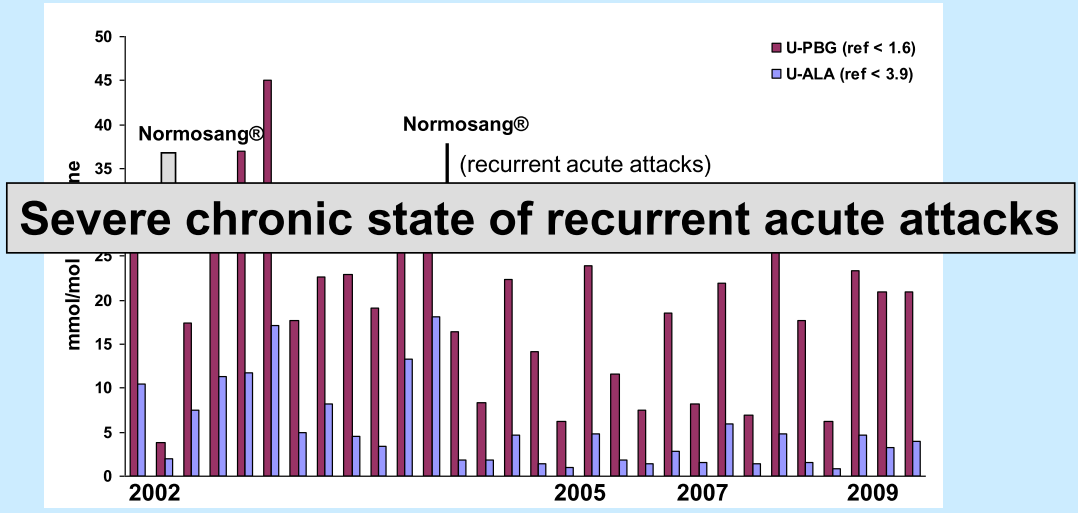 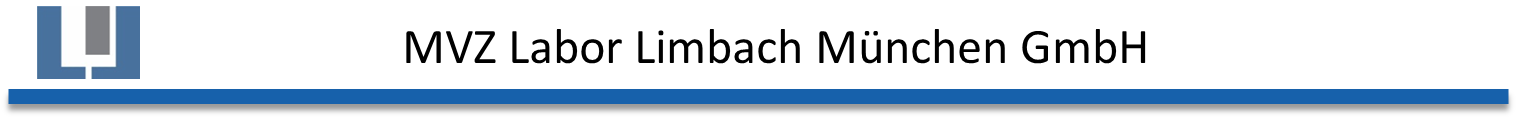 Human Porphyrias
“Obscure diseases with confusing names
considered only when the need for a diagnosis is desperate”
(Antony McDonagh, 1997)
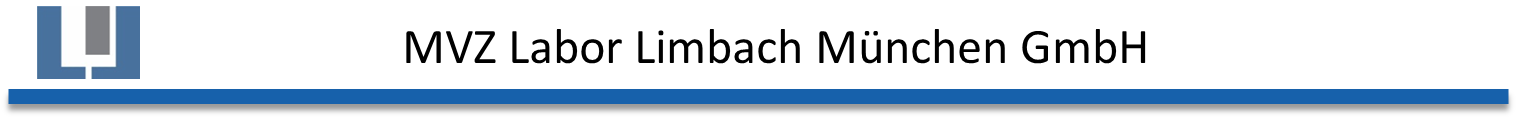 Why are the porphyrias nevertheless important for the lab?1) porpyhrias can be diagnosed (and excluded) by biochemical means only (the diagnosis is based on lab results exclusively).
2) clinical chemists and specialists in laboratory medicine are regularly asked for information about porphyria. Important differential diagnosis. 

3) There is no clinical discipline to which the porphyrias are clearly allocated.
4) Porphyrias can run undetected while life-threatening.
5) Rare diseases  usually less personal clinical experience of the individual clinician
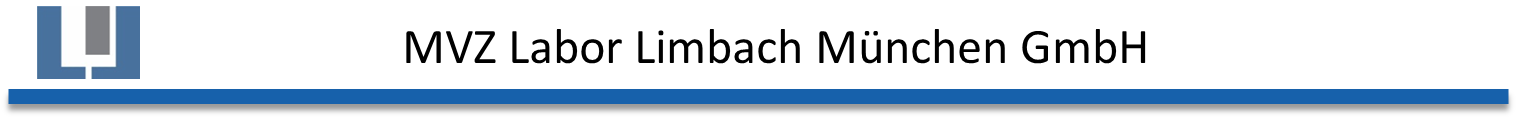 Human Porphyrias: 
……..from Greek: πορφυρά (porphyrá): purple colour
• 8 rare, mainly genetic diseases(prevalence ~ 1/75 000)
 Due to a partial or total  deficiency in one of the enzymes of the heme biosynthetic pathway caused by specific gene mutations
• Abnormal accumulation and excretion of porphyrins and precursors  ALA and PBG(urine, faeces, blood, organs…)
• Acute neurovisceral attacks and/or skin lesions
• Anemia present in only 2
• red urine in most
• Pathophysiology only partially understood
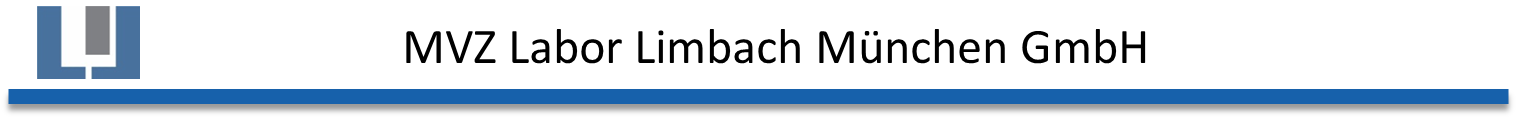 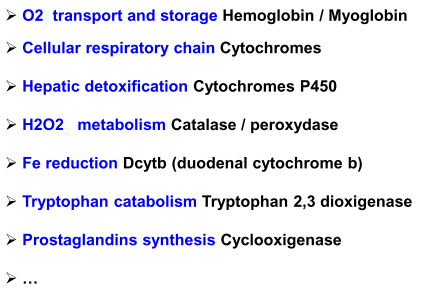 Heme
= Ferriprotoporphyrin IX
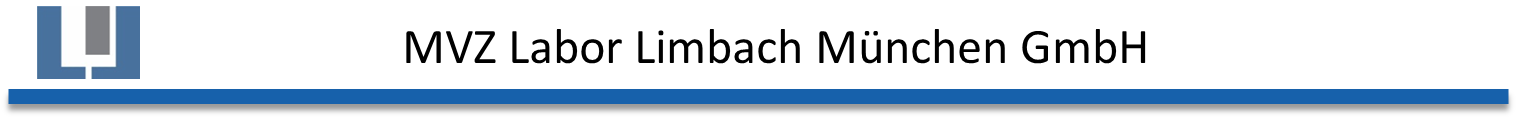 Heme-Biosynthese
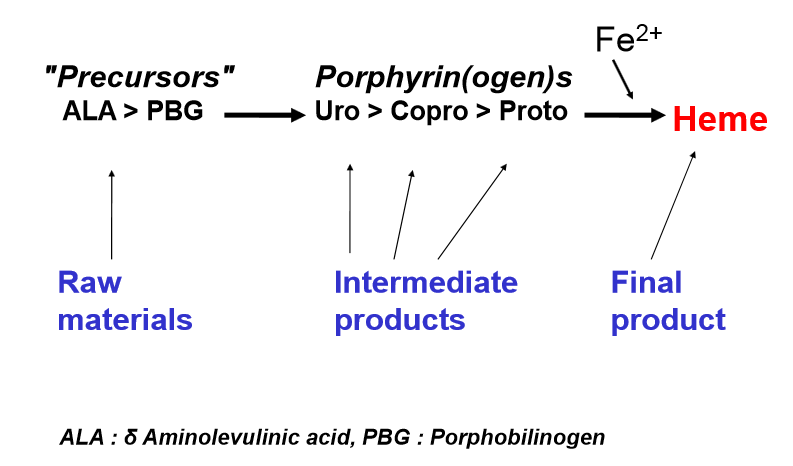 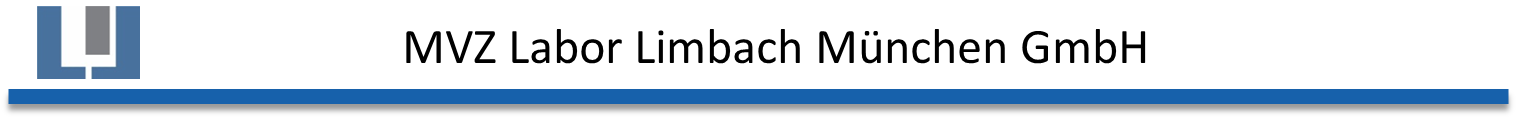 Heme Biosynthesis
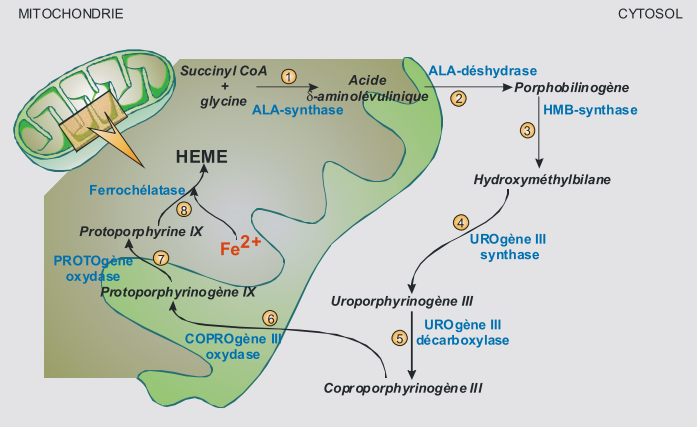 Tissue specific heme synthesis1. Erythroid Heme Synthesis: in Bonne Marrow 85% of body heme production ; Regulation: Fe,EPO(continuous)	disregulation : Erythropoeitic porphyrias2. Hepatic Hem Synthesis: in Liver 14% of body heme Production ; Cytochromes Liver (on demand) 	Regulation: Heme (feedback inhibitor ) 	disregulation : Hepatic porphyriasA single biosynthetic pathway that needs 2 tissue-specific regulations:	At the level of the first step: ALA-Synthase	Two ALAS genes : ALAS1 ubiquitous(Liver)			     ALAS2 erythroid specific (BM)
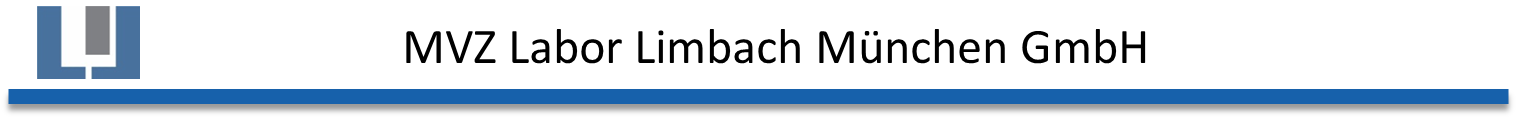 symptomatic classification
Acute attacks 

→ life-threatening !
Chronic Porphyrias

→ Bullous Skin Lesionen
 Photo sensitivity
VP
HC
AIP
PCT
CEP, EPP
Acute Porphyrias:
        Hepatic Porphyrias (adult):
	ADP - ALAD Deficiency Porphyria (Doss-porphyria)
	AIP – acute Intermittent Porphyria
	VP –  Variegate Porphyria
	HCP – Hereditary Coproporphyria
None – Acute Porphyrias:
	PCT – Porphyria cutanea tarda
         Erythropoietic porphyrias (child):
	CEP – Congenital Erythropoietic Poprhyria
	EPP – Erythropoietic Protoporphyriea 
	X linked Dominant Protoporphyria, XLDPP
Skin lesions in Variegate Porphyria similar in PCT – bullous photodermatitis
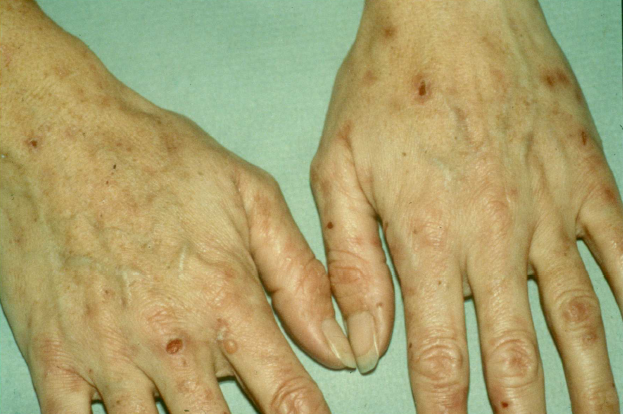 Acute Hepatic Porphyrias
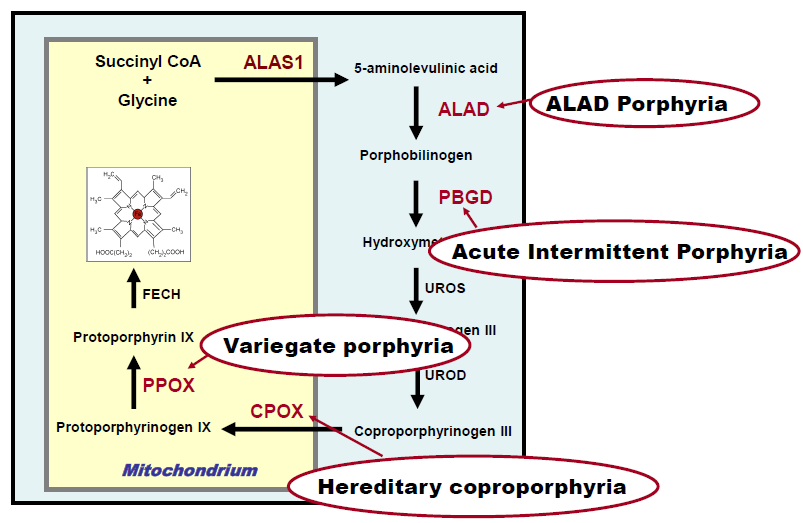 Acute Hepatic PorpyriasALA dehydrase Deficiency Porphyria (ADP) (Doss-porphyria) 	is a very rare autosomal recessive disorder that presents with 	acute attacks.AIP  acute Intermittent Porphyria, AD commonHCP  Hereditary Coproporphyria, AD rareVP  Variegate Porphyria, AD common The autosomal dominant acute porphyrias are low penetrant disorders that are characterised by acute neurovisceral attacks wich may be life threatening.Acute attacks affect < 10% of gene carriers.
Pathophysiology of acute attacks
reduced heme pool in the liver heme 
Markedly increased activity of ALA-Synthase1 in the liver
Increased production, accumulation and excretion of precursors (ALA and PBG)
Specific porphyrin excretion profile depending on the location of the enzymatic defect
The release of ALA from liver results in neuronal toxicity.Neuronal damage to the autonomic, motor and central nervous system results in axonal degeneration and patchy demyelination
Acute porphoria
feedback inhibitor
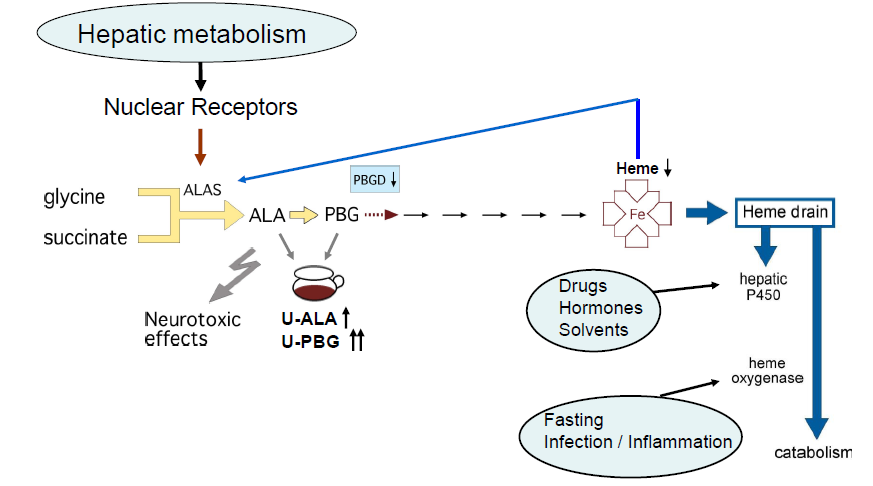 E. Sardh
The Clinical Symptoms of Acute Potphyria:Autonomous Nervous System:		Peripheral Nervous System: Abdominal pain (without peritoneal signs) >80%	 Muscle weaknessConstipation 					AreflexiaVomiting >80%					Sensory neuropathyHypertension					Respiratory paralysisTachycardia >80%				Hemi / tetraparesis						Muskel pain(Back & thigh)						 complete paralysis Centrale Nervus System: Psychiatric symptoms : (Anxiety, Hallucinations, Agitation) 40-60%	-> this does not result in chronic psychiatric illness Convulsions(Epilepsy) 	-> a rapid onset of profound hyponatraemia Metabolic changes:Hyponatremia >60%Hypomagnesemia
Acute Porphyria’s Neuropathy
• More common in females than males (5:1)• Acute attacks are very rare before puberty and less common aftermenopause.• The peak incidence is in the 3rd & 4th decade.
• Symptoms/signs	• Severe abdominal pain mimicking acute abdomen without localizing 	features is almost universal.
	• Vomiting, constipation	• Psychiatric symptoms include anxiety, confusion, hallucinations occur 	during an attack but this does not result in chronic psychiatric illness
	• Hypertension, tachycardia, due to autonomic dysfunction	• Convulsions: may be primary or secondary to a rapid onset of 	profound hyponatraemia	• Motor neuropathy may progress from a mild initial presentation to 	progressive, severe with complete paralysis
Precipitants (Triggers):

• Hormonal fluctuations (e.g. menstrual cycle) - particularly the pre menstrual phase correlating with progesterone levels
• Prescription Drugs (e.g. carbamazepine, barbitutates, P450 inducers..)
• Infection
• Dieting, weight loss and stress
• Alcohol (particularly binge drinking), smoking, illicit drugs

Pathophysiology of acute attacks

The release of ALA from liver results in neuronal toxicity.
Neuronal damage to the autonomic, motor and central nervous system results in axonal degeneration and patchy demyelination
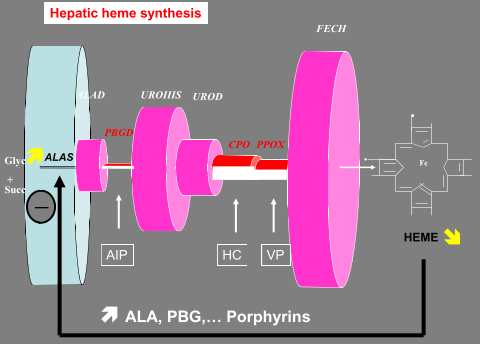 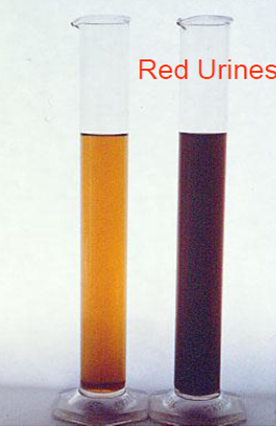 Diagnosis
First Line- Acute porphyric attackUrine porphobilinogen

protected from light, spontaneous urine
Normal is <2mg/L ~ < 2 mg/g Kreatinin
Mainly over 20 times increase in attack
Increase of ALA ( δ Aminolevulinic acid)
Hyponatraemia
 CRP ?

Exception :
ADP - ALAD Deficiency Porphyria (Doss-Porphyria):
	• acute Porphyric with normal PBG and increased ALA 
	 • < 10 cases
24 hours urine collection is not required
Diagnosis

Second Line - Establish Type of PorphyriaTotal Urine and faecal porphyrin and individualporphyrins measured by HPLC as well as a plasmaporphyrin scan allows an unequivocal biochemicaldiagnosis in symptomatic patients.
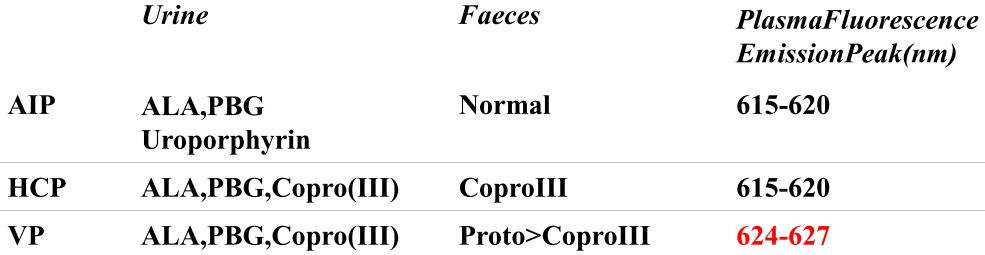 Management of acute porphyria attack
General:• Remove/treat precipitating factors such as drugs, infection• Symptomatic relief with analgesics (opiates), control of fluid and electrolyte balance
• Specific :	 • heme arginate (Normosang®) in albumin solution, is taken up by 	the liver and suppresses the metabolic pathway by down regulating 	ALA Synthase
	 • 3 – 4 mg/kg body weight for four consecutive days
	 • carbohydrates 300 – 500 g per day
	 • Glucose infusion 10 % in saline, 2.000 mL/day
Prevention: • Identify relatives at risk through family studies. • This requires mutation screening of the proband first and then mutation         testing in relatives. • Affected relatives are then advised to avoid known precipitants
Genetics and epidemiology of Acute Hepatic Porphyrias

• Autosomal dominant
• Low penetrance (1-5%)
• Prevalence : 1/100 000 ?
• Mutated gene (AIP) : 1/1600
• Molecular defect : wide allelic heterogeneity
• Low rate of de novo mutation (3%)
• No phenotype – genotype relationship
• Incidence EU countries : 0.12 new case/106/year
• Sweden : 0.52 (founder effect ?)
Acute Hepatic Porphyria: Natural history

















In severe cases, it is necessary to proceed with liver transplantation ?
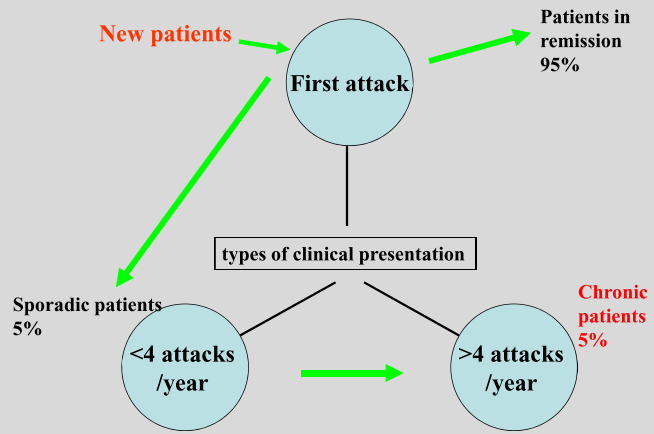 Cutaneous porphyrias
Non-acute porphyrias(Cutane porphyrias):
Porpyria cutanea tarda(PCT)

Erythropoietic porphyrias:
Erythropoietic protoporphyria(EPP)
Congenital erythropoietic porphyria(CEP, Günther´s disease)

	->Bullous skin lesions occur in CEP also the cute hepatic porphyrias, HCP and VP


	->Acute painful photosensitivity occurs in EPP 

Pathophysiology:Circulating porphyrins absorb light (400-410nm) within the dermis ofexposed skin and enter an energy enhanced or ‘Excited state’ . The releaseof this energy results in the formation of reactive oxygen species whichdamages proteins, lipids and DNALipid membrane peroxidation results in release of inflammatorymediators from mast cells, neutrophils
Cutaneous porphyrias
Bullous skin lesion:

Chronic damage to the dermal epidermal border by porphyrins absorbinglight (energy) leading to reactive oxygen species
This results in fragile skin, blisters (bullae) which rupture, crust and healpoorly leaving permanent scarring
Hypertrichosis (excess hair) in areas exposed to the sun and non-androgendependent skin.
Other skin features include: Milia (epidermoid cysts),
hyper/hypopigmentation, scarring alopecia and sclerodermoid plaqueswhich can affect large areas of the skin
Cutaneous porphyrias
Congenital Erythropoietic Porphyria
Clinical manifestationsUsually at birth, some late onsetSevere mutilating bullousphotosensitivityErythrodontiaHypertrichosisRedish-coloured urineSplenomegalyOsteopeniaExtreme poor quality of lifeShortened life expectancy for severe cases
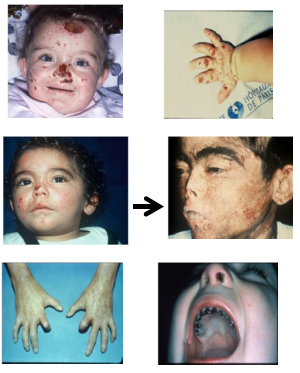 Cutaneous porphyrias
Congenital Erythropoietic PorphyriaDiagnosis• Massive production and accumulation of type I porphyrinsin most tissues :		Bone marrow, red cells, plasma, spleen, liver, skin,		teeth, bones
• Massive excretion of Uroporphyrin I and Coproporphyrin Iin urine, feces (red urine, pink colored diapers)

• 80 to 99 % deficiency in UROS activity in erythrocytes

Molecular aspects
	Autosomalrecessive
	Marked defect in UROS activity
	Compound heterozygotes- poor phenotyp-genotype correlation
Cutaneous porphyrias
Congenital Erythropoietic Porphyria

Therapeutic options1. Symptomatic treatment	- sunscreen lotions and skin care +++	- b-carotene, oral charcoal, hydroxyurea	- splenectomy	- repeated transfusions & iron chelators
2. Curative treatment	- Allogenic Hematopoietic Stem Cell Transplantation,	(severe case in children)
Cutaneous porphyrias
Congenital Erythropoietic Porphyria
Allogenic Hematopoietic Stem Cells Transplantation>20 patients>5 years follow-up
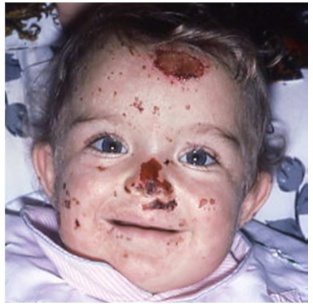 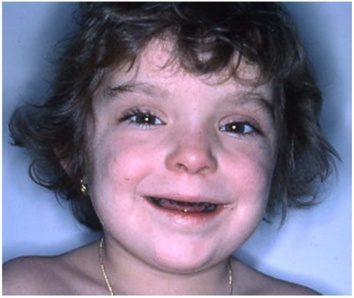 Cutaneous porphyrias
Erythropoietic ProtoPorphyria: A distressing skin pain…

Extreme intolerance to sun, wind and Temperature variation 
• Early childhood
• Minutes of exposure
• Painful: needles stuck into the skin
• Relief by cold material, sleep disrupted
• Burning, itching, swelling, oedema, erythema, purpura, vesicles
• Chronic lesions : thickened waxy skin, linear scars

• Diagnosis often delayed
• Major impairment of quality of life
• Psychosocial complications
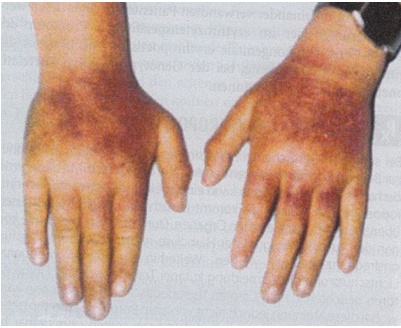 Cutaneous porphyrias
EPP a multi organ diseaseA syndrome of life-long skin photosensitivity
• Prevalence ≈ 1/100 000, incidence = 0.12/106
• Excess PPIX (Protoporphyrine IX)in bone marrow, erythrocytes, plasma, skin and liver
• Altered hematopoiesis: common mild microcytic anaemia and thrombocytopenia (30-50% cases)
• Cholelithiasis, moderate liver damage in 30% of patients
• PPIX induced chronic liver disease and cirrhosis
• Fulminant cholestatic liver failure in less than 2%
Cutaneous porphyrias
Molecular genetics of protoporphyria
Two distinct causes:I. Erythropoietic protoporphyria (EPP) due to deficiency of ferrochelatase
Autosomal recessive, with mutation of both alleles
II. X-linked dominant protoporphyria (XLDPP) due to gain of function mutations in ALA Synthetase 2 (ALAS2) (the erythroid specific enzyme) Deletions in the C-terminus appear to interfere with regulation of enzyme activity
Cave: 
To recognize acute porphyria attacks
Diagnosis: PBG in Urine Sample

Recommendations: 
known patients with hepatic porphyria 
to carry medical alert cards.

Useful links:
http://www.porphyrie.de
http://www.drugs-porphyria.org
http://www.hgmd.cf.ac.uk/ac/index.php
http://www.porphyria-europe.com
http://www.doss-porphyrie.de
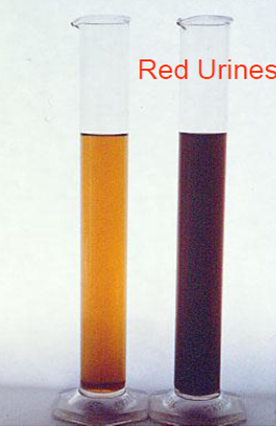 I would like to address my special acknowledgment to Dr. Thomas Stauch Labor PD Dr. Volkmann, Karlsruhe, Germany.



Thanks for your attention!